Data Types and Structures in R
HAP 719: Advanced Statistics I
Yili Lin
RStudio Overview
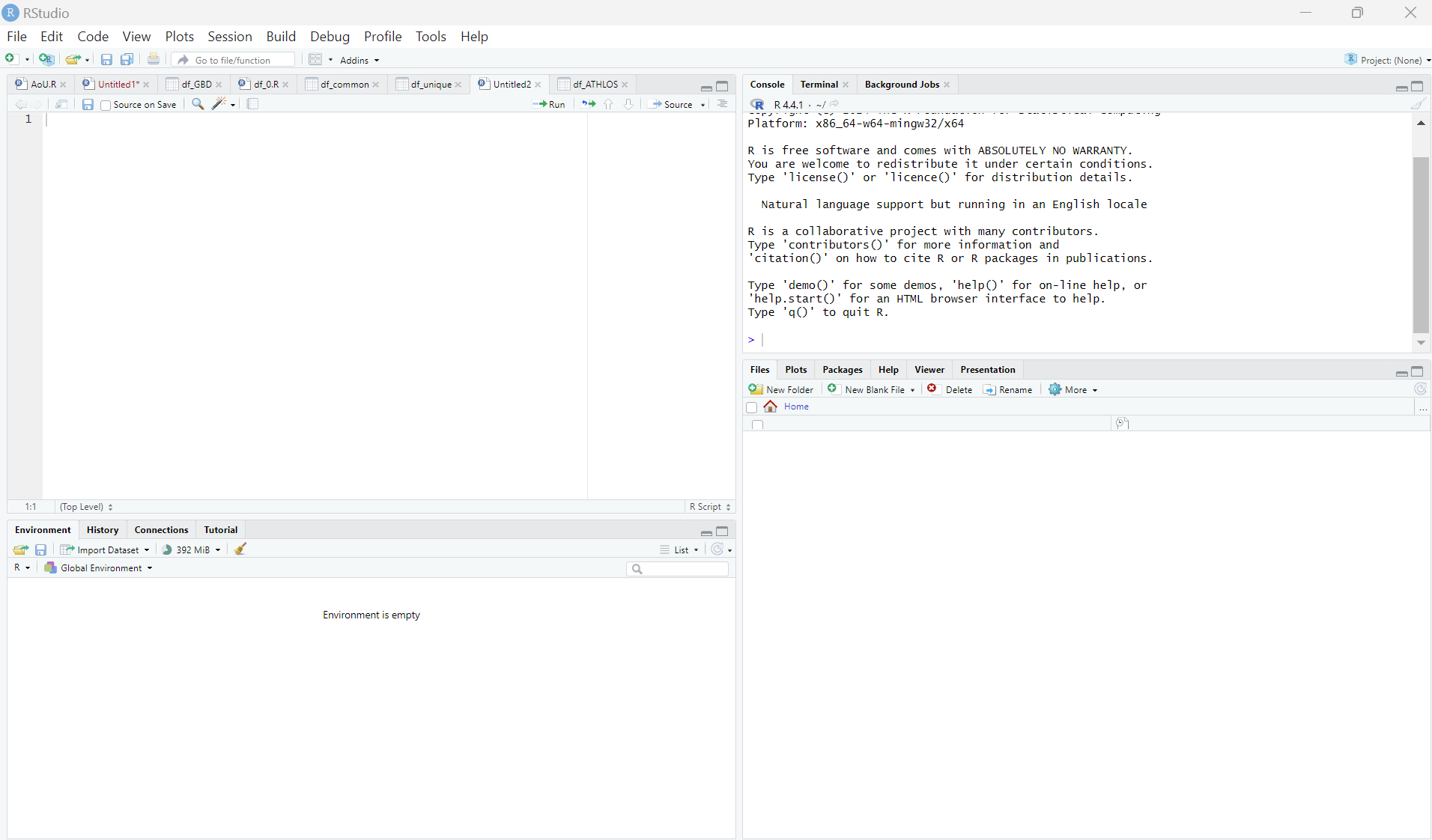 Console
Script Editor
Files/Plots/Packages/Help/Viewer
Environment Pane
GEORGE MASON UNIVERSITY
2
Syntax
Assignment: <-
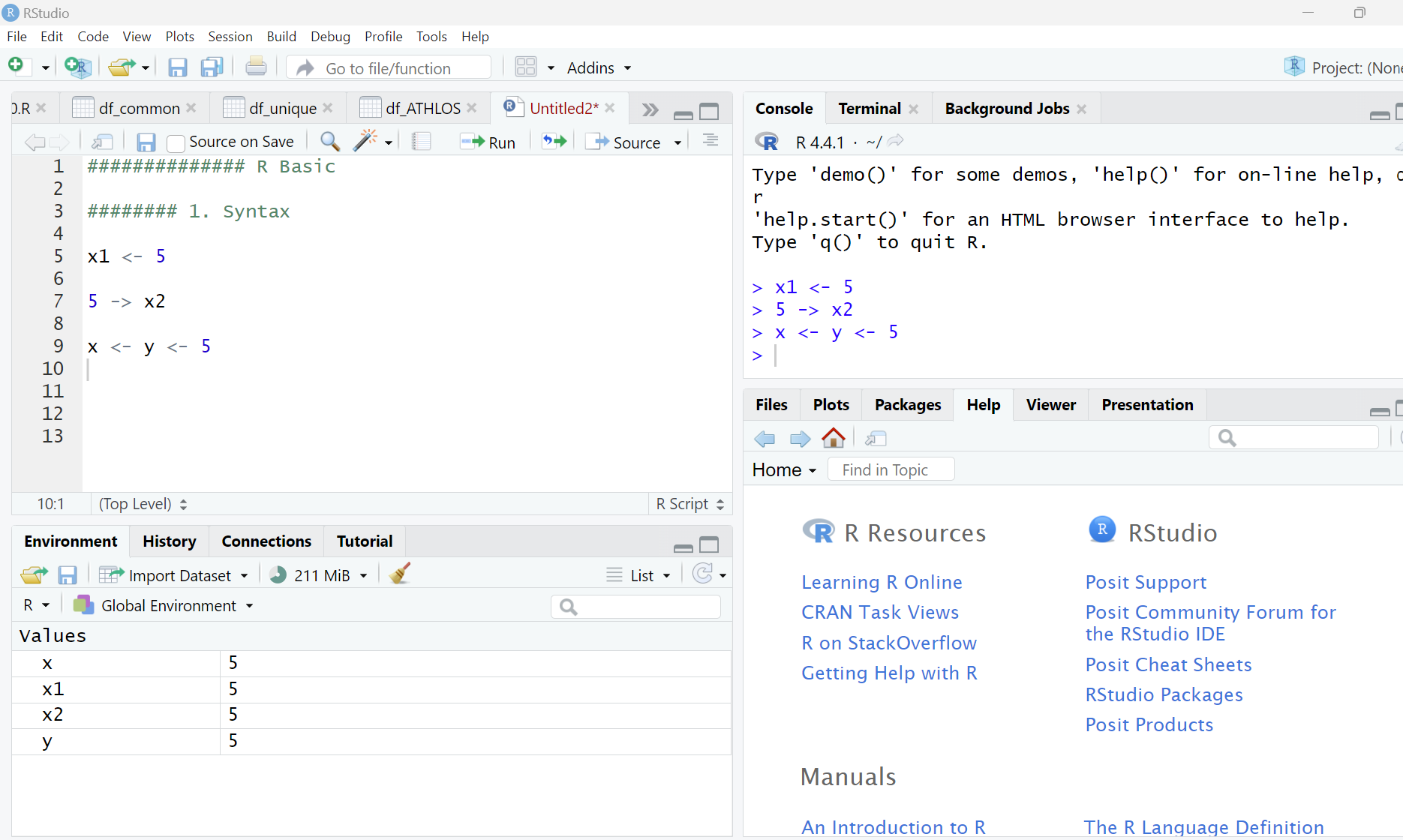 GEORGE MASON UNIVERSITY
3
Syntax
Assignment: <-
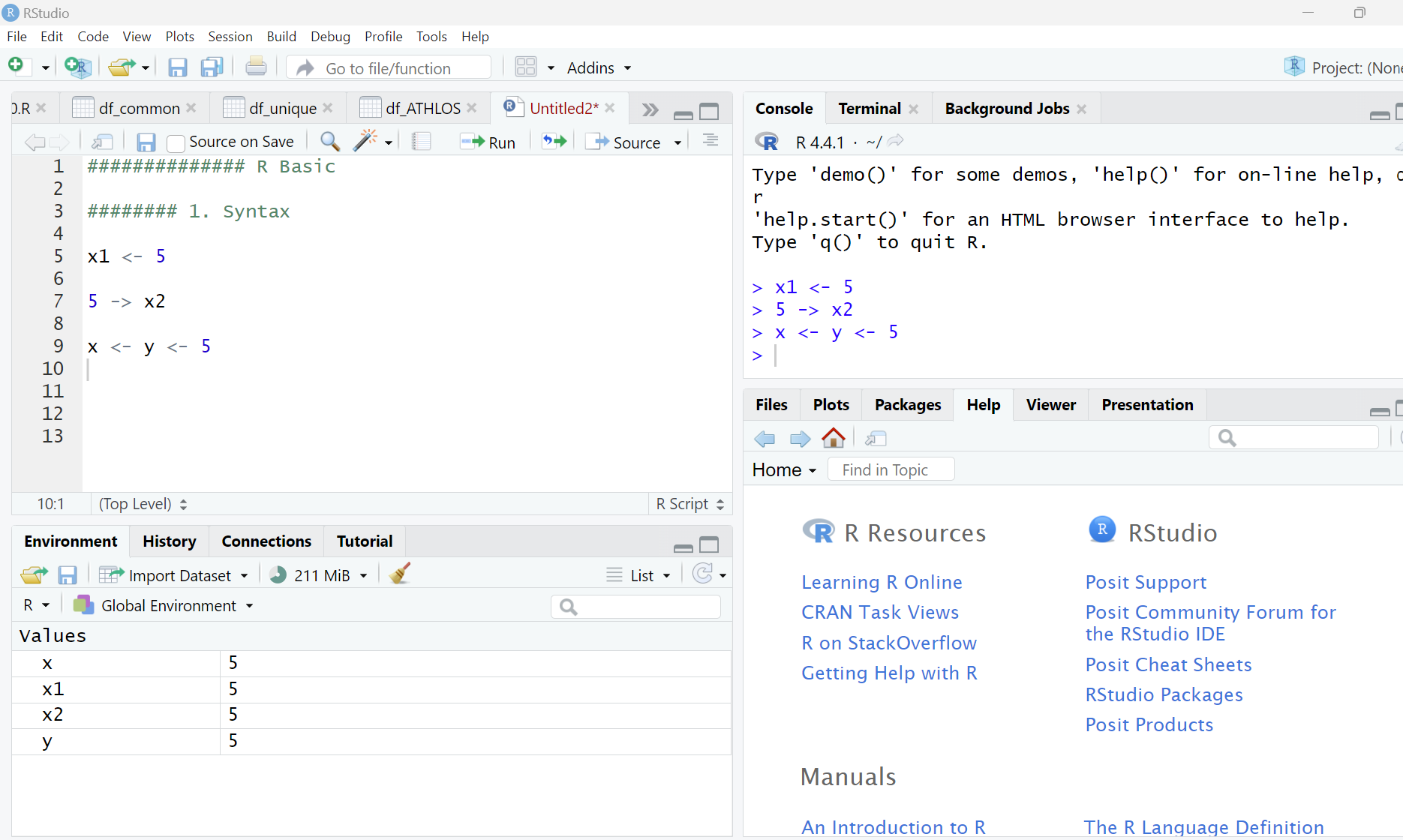 GEORGE MASON UNIVERSITY
4
Syntax
Assignment: <-
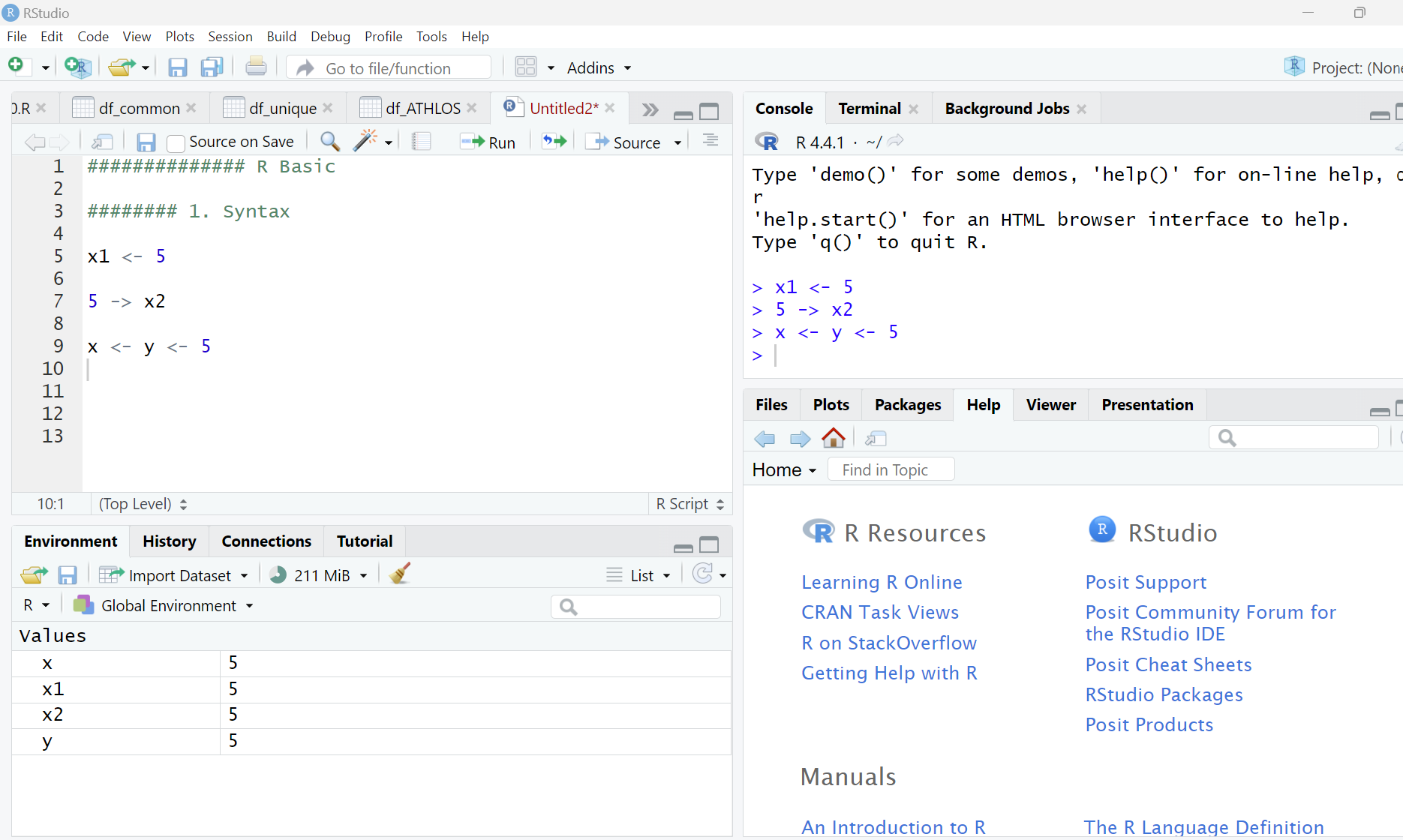 GEORGE MASON UNIVERSITY
5
Syntax
Assignment: <-

Comments: #
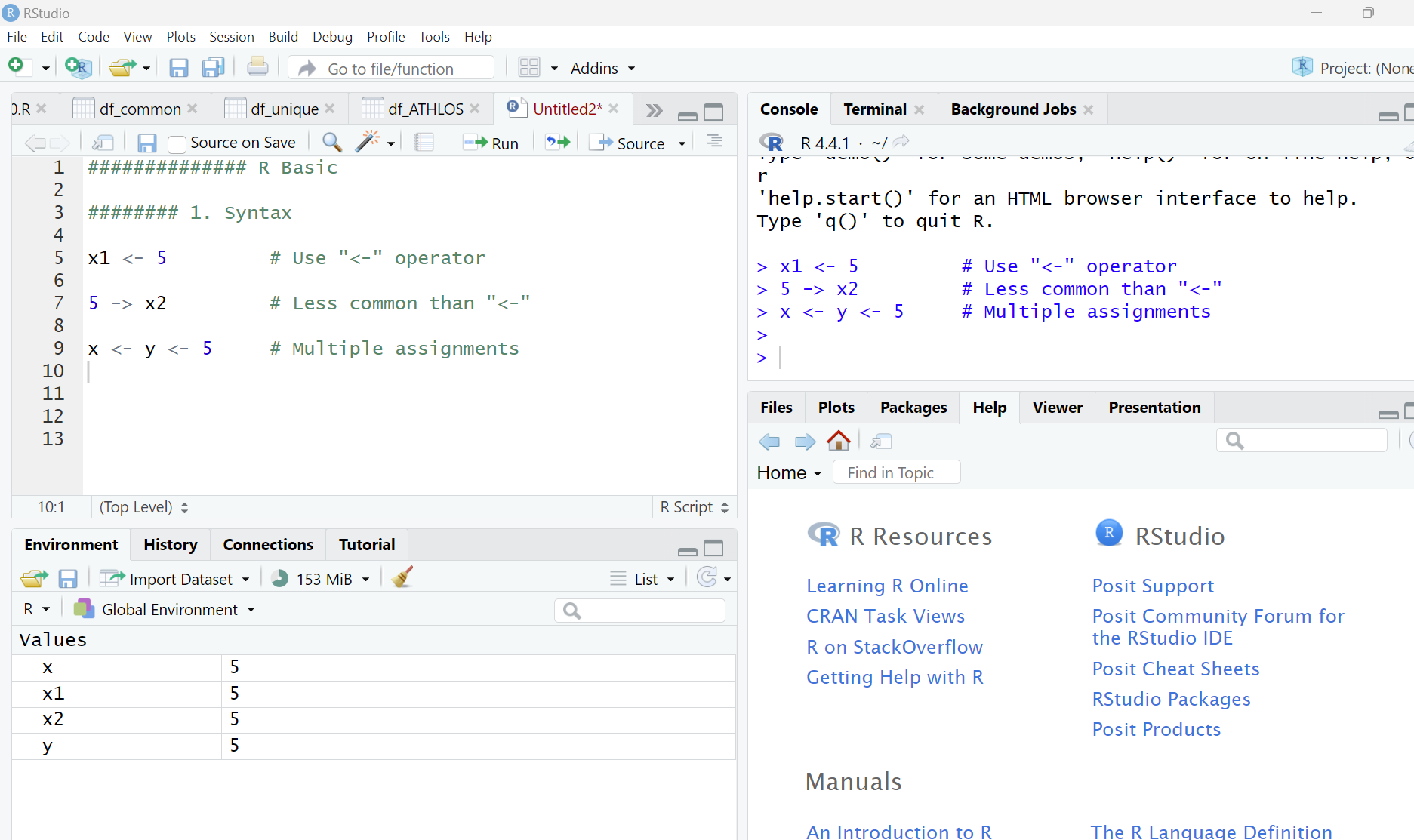 GEORGE MASON UNIVERSITY
6
Syntax
Assignment: <-

Comments: #
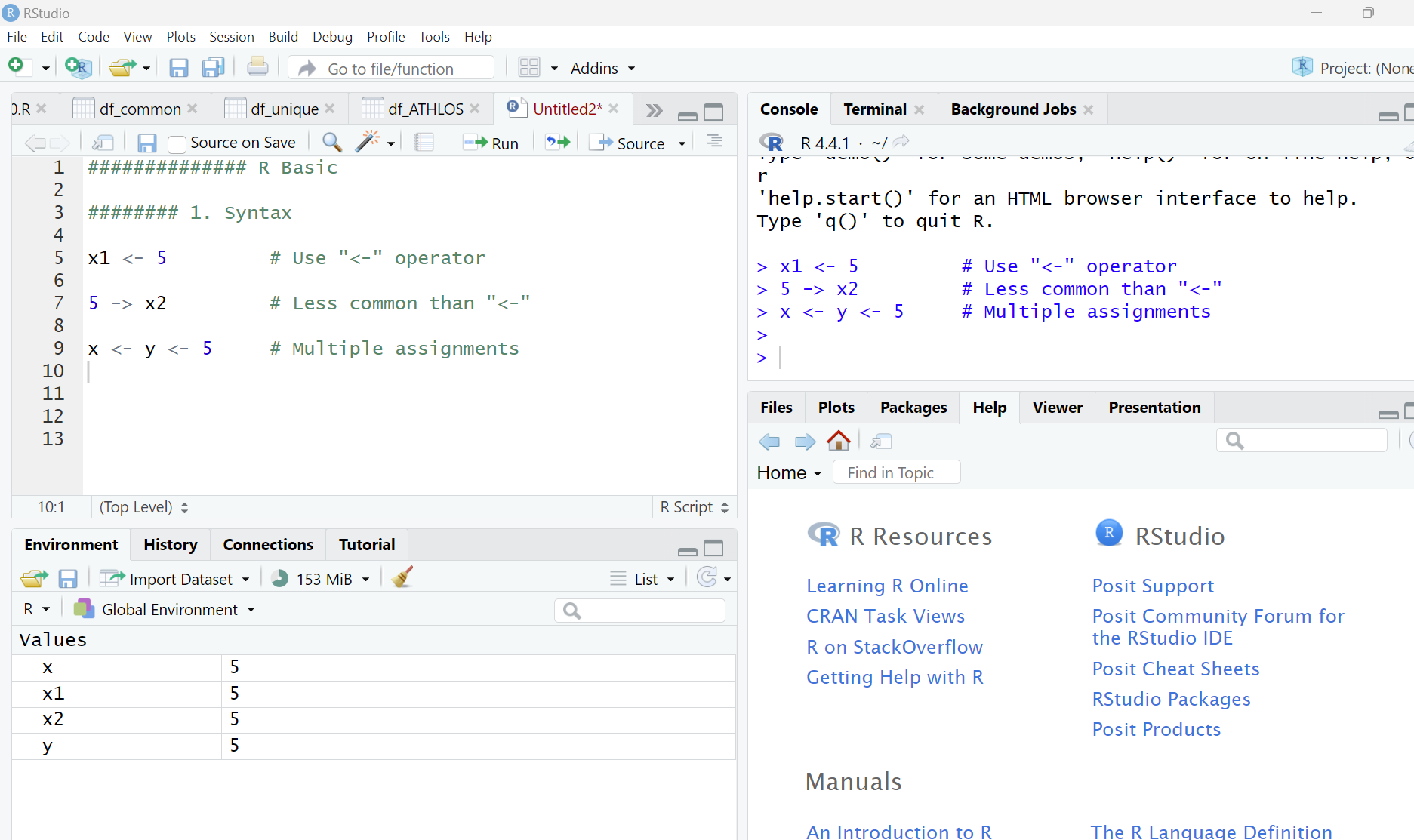 GEORGE MASON UNIVERSITY
7
Syntax
Assignment: <-

Comments: #
 
Basic Command:
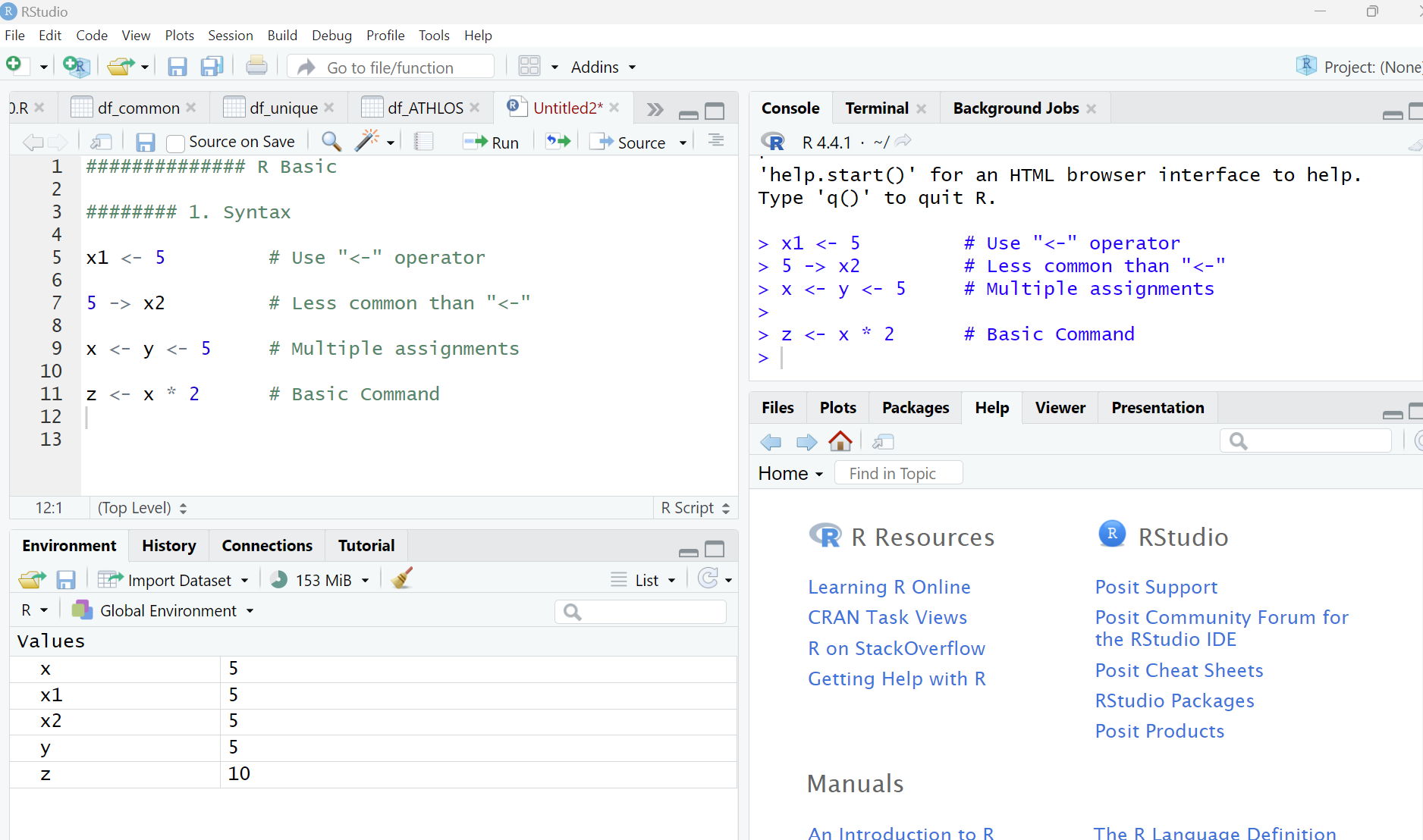 GEORGE MASON UNIVERSITY
8
Syntax
Assignment: <-

Comments: #
 
Basic Command:
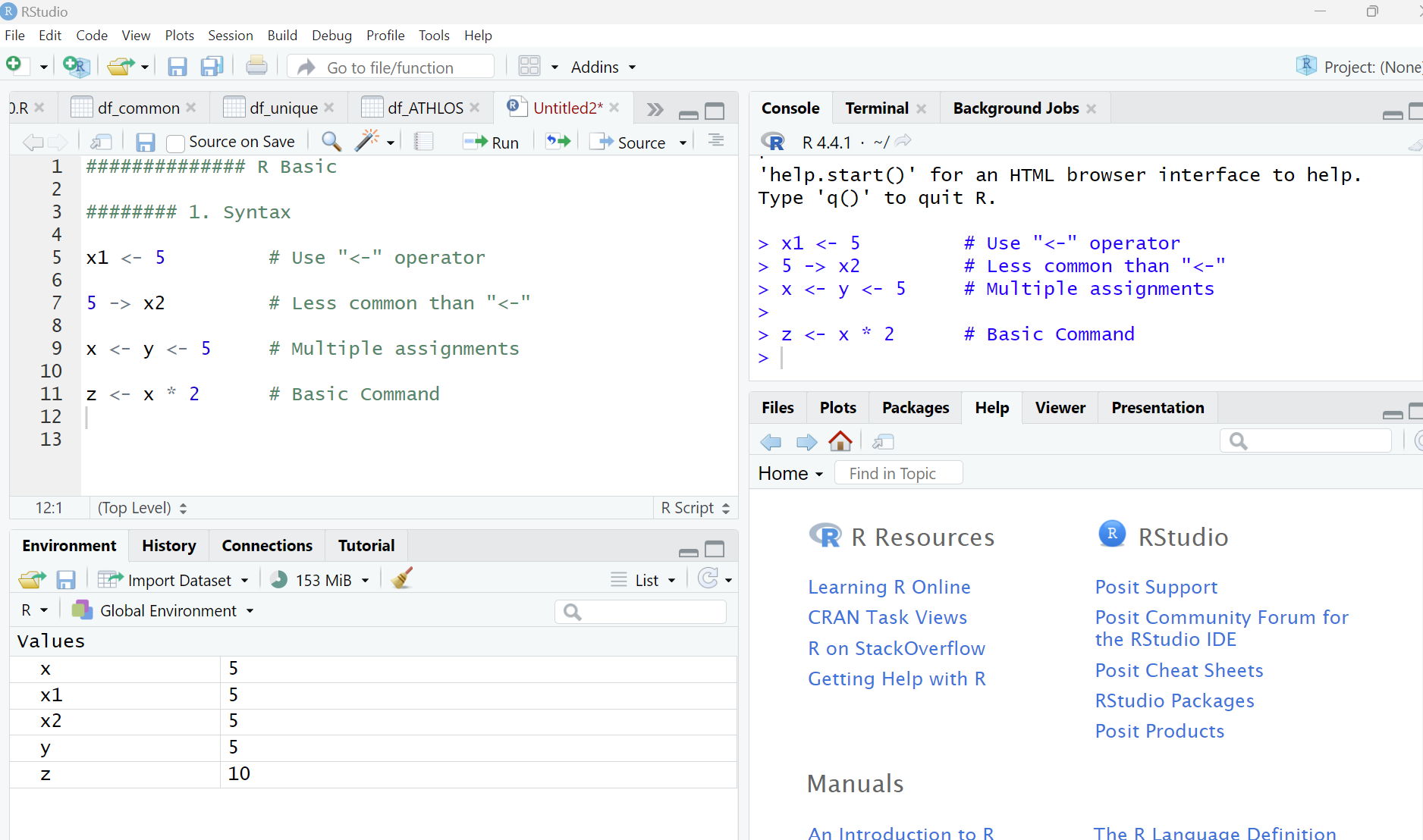 GEORGE MASON UNIVERSITY
9
Syntax
Assignment: <-

Comments: #
 
Basic Command:
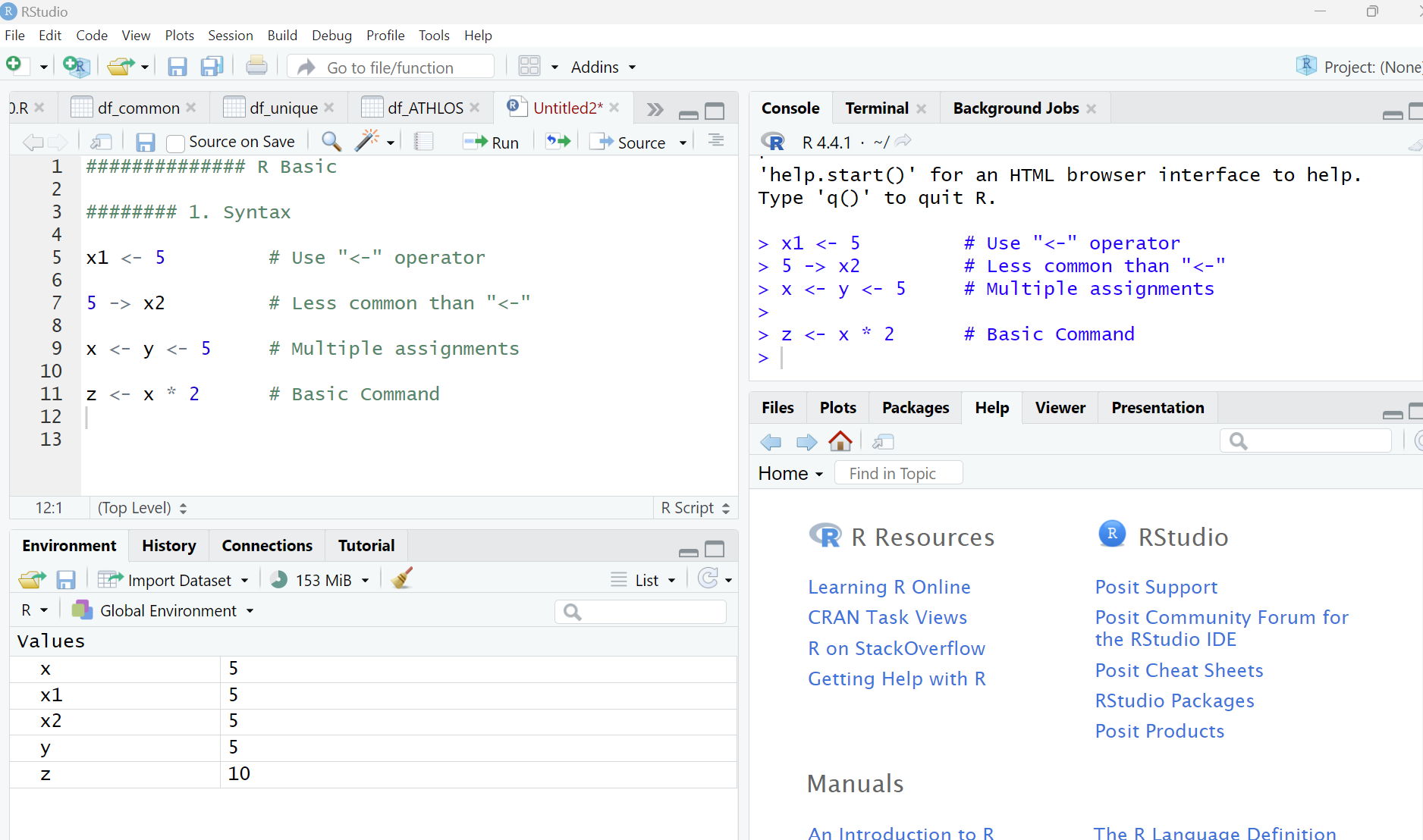 GEORGE MASON UNIVERSITY
10
Data Types
Numeric (Double)
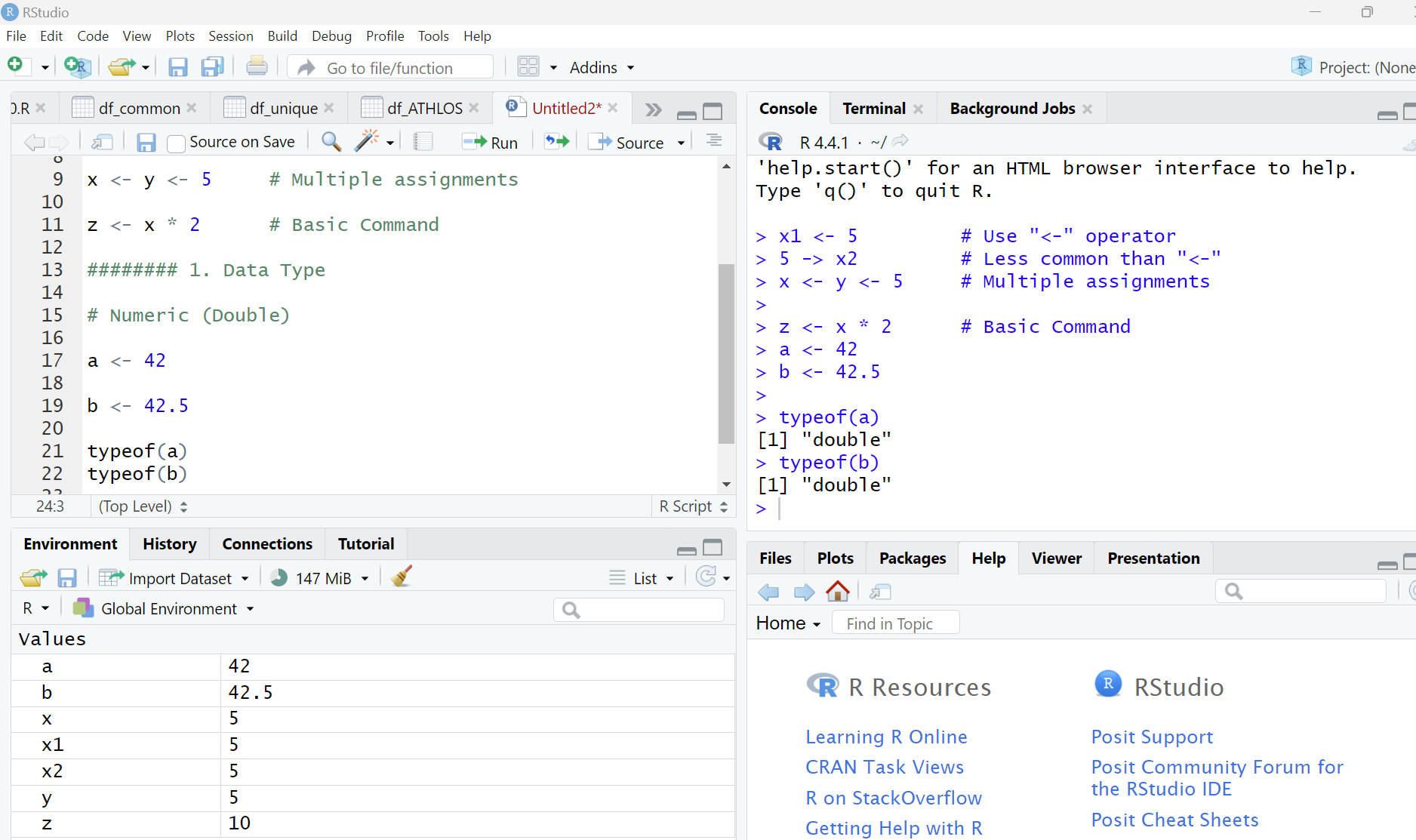 GEORGE MASON UNIVERSITY
11
Data Types
Numeric (Double)
Integer
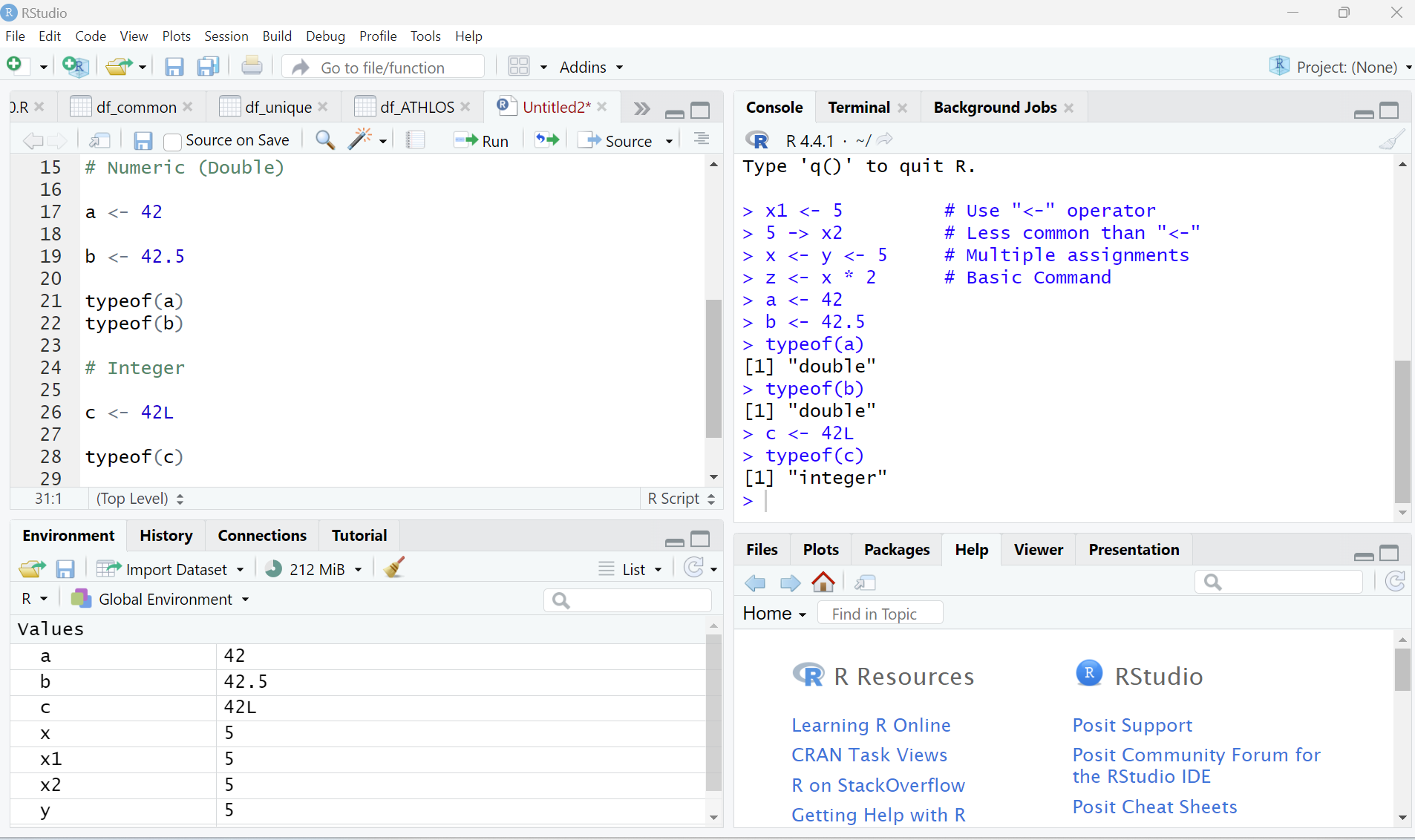 GEORGE MASON UNIVERSITY
12
Data Types
Numeric (Double)
Integer
Character
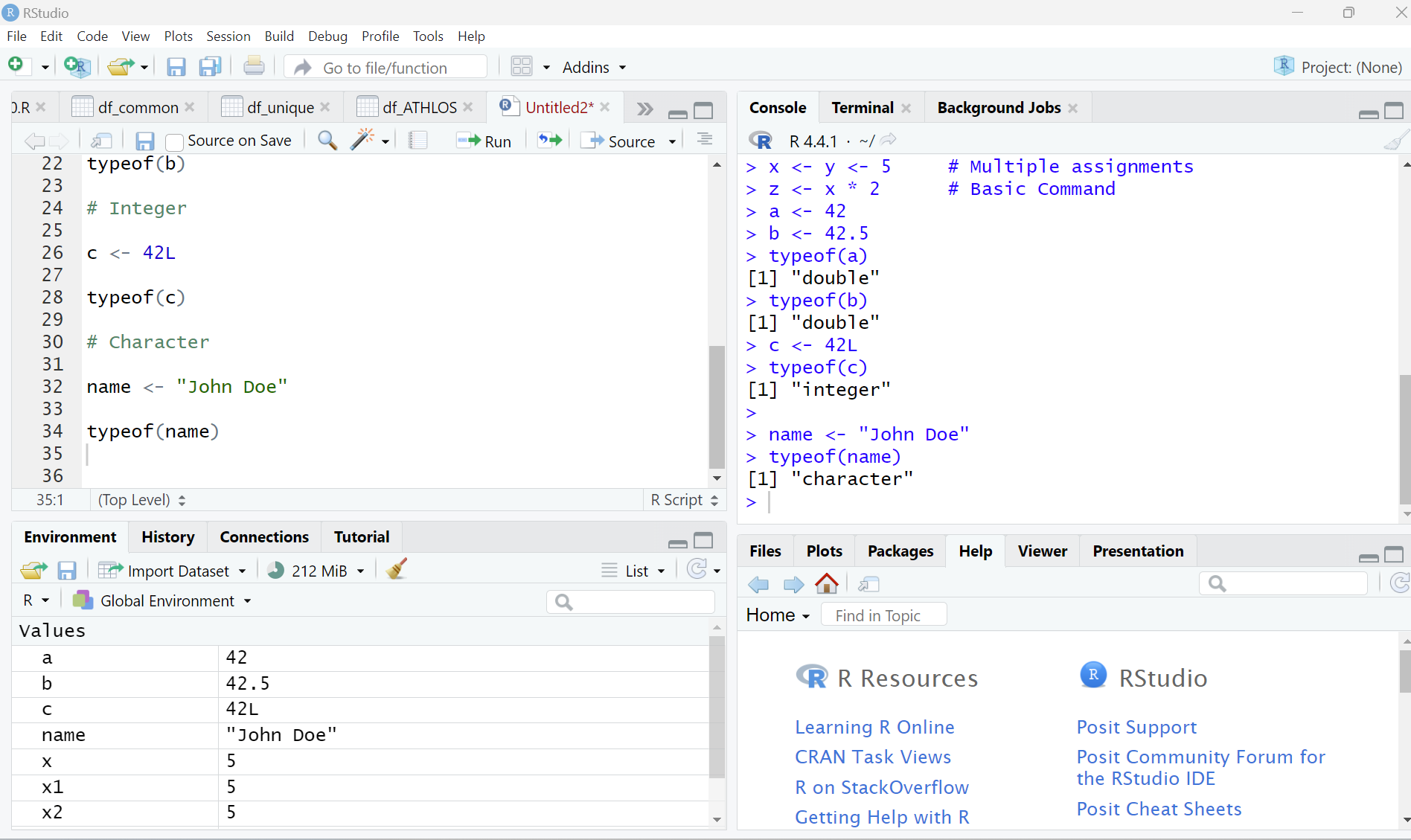 GEORGE MASON UNIVERSITY
13
Data Types
Numeric (Double)
Integer
Character 
Logical
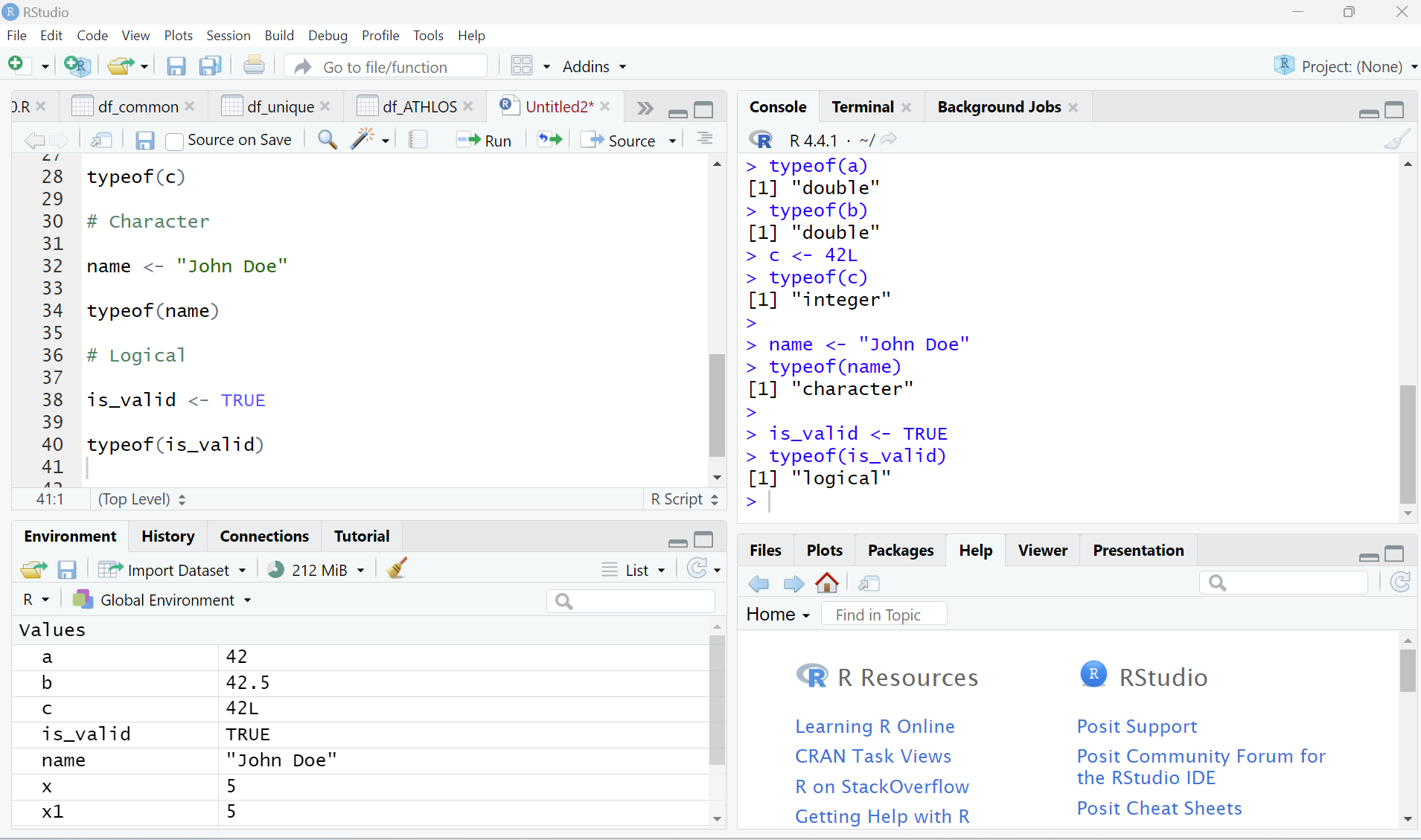 GEORGE MASON UNIVERSITY
14
Data Types
Numeric (Double)
Integer
Character 
Logical 
Complex
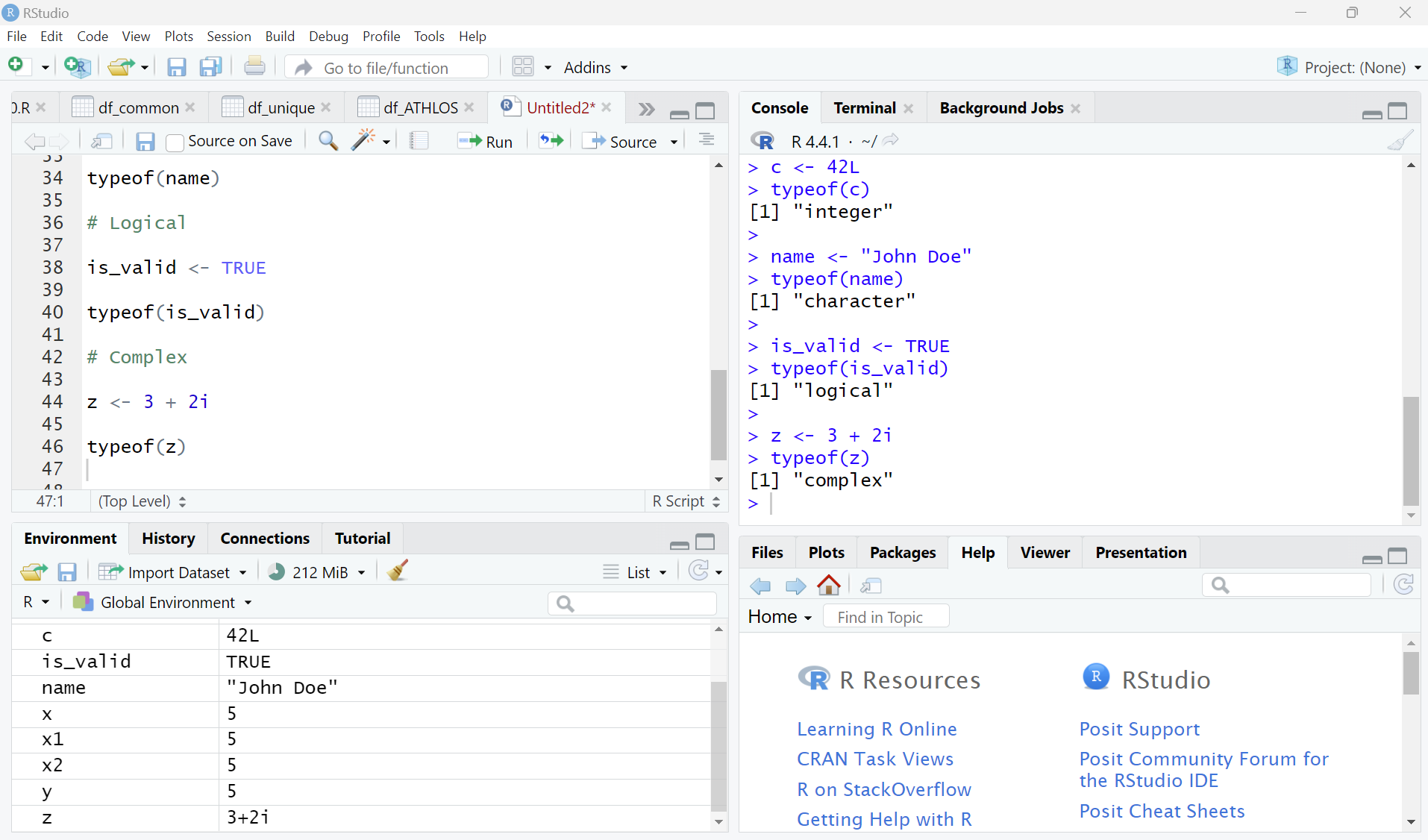 GEORGE MASON UNIVERSITY
15
Data Types
Numeric (Double)
Integer
Character 
Logical 
Complex
Factor
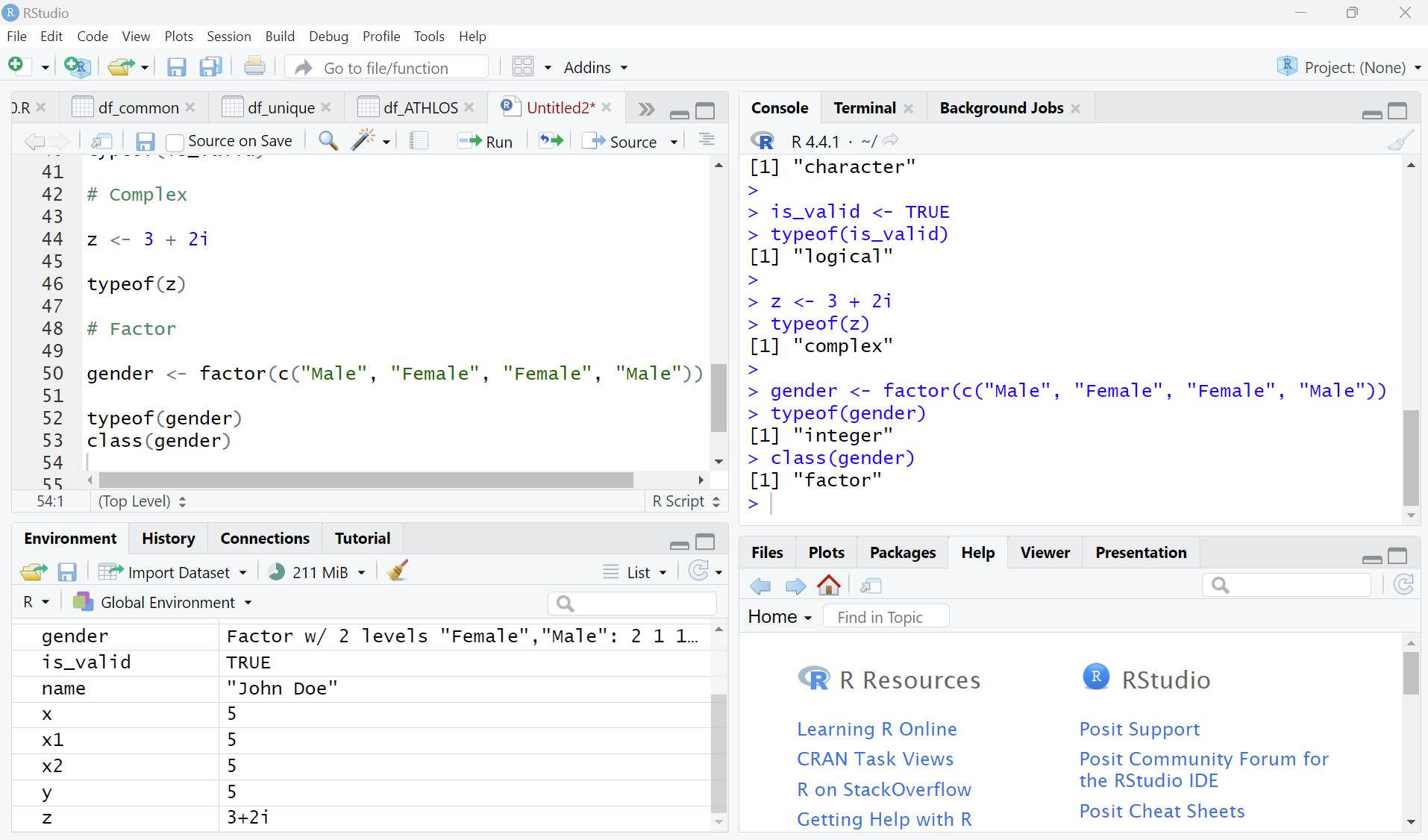 GEORGE MASON UNIVERSITY
16
Data Structures
Vector
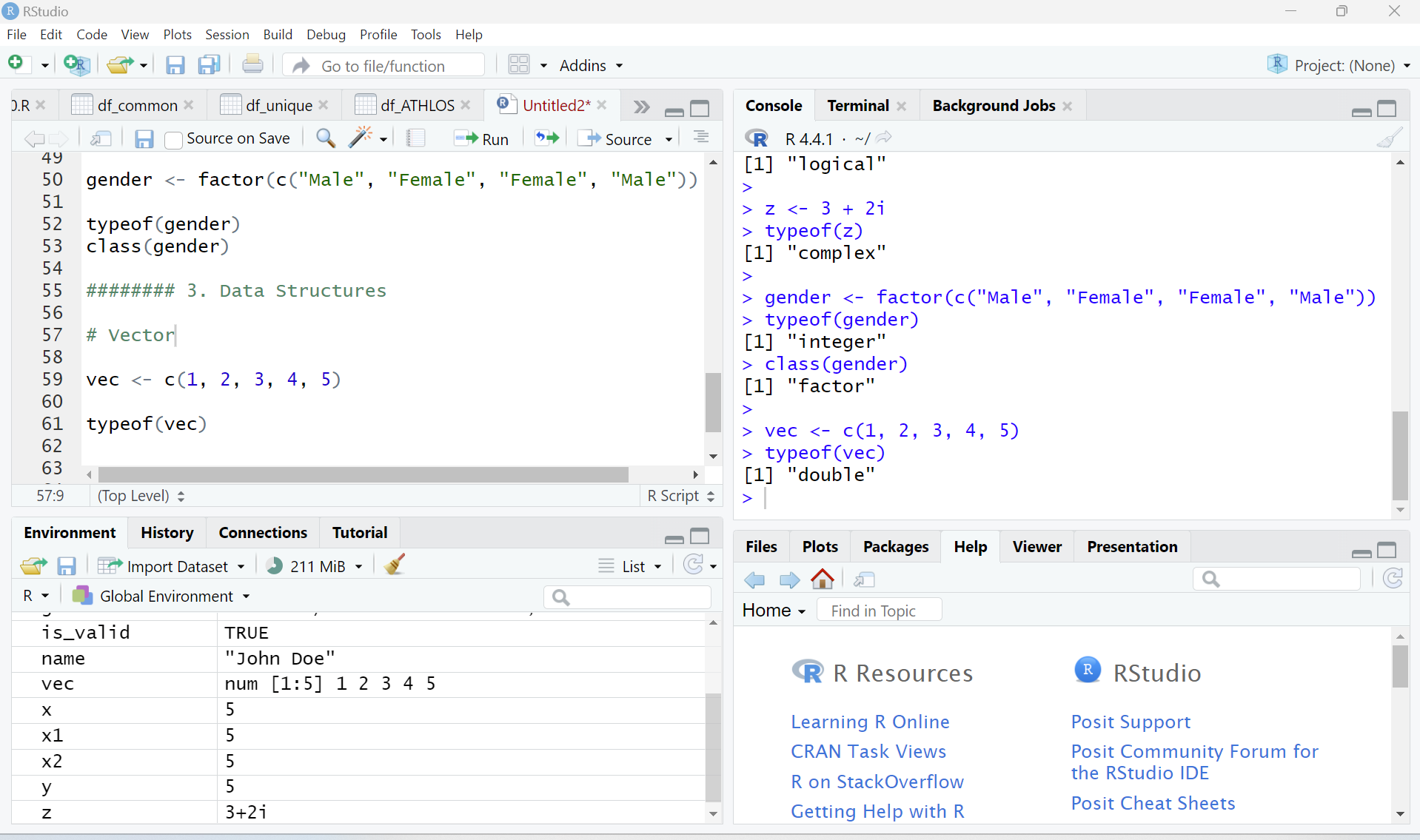 GEORGE MASON UNIVERSITY
17
Data Structures
Vector
Matrix
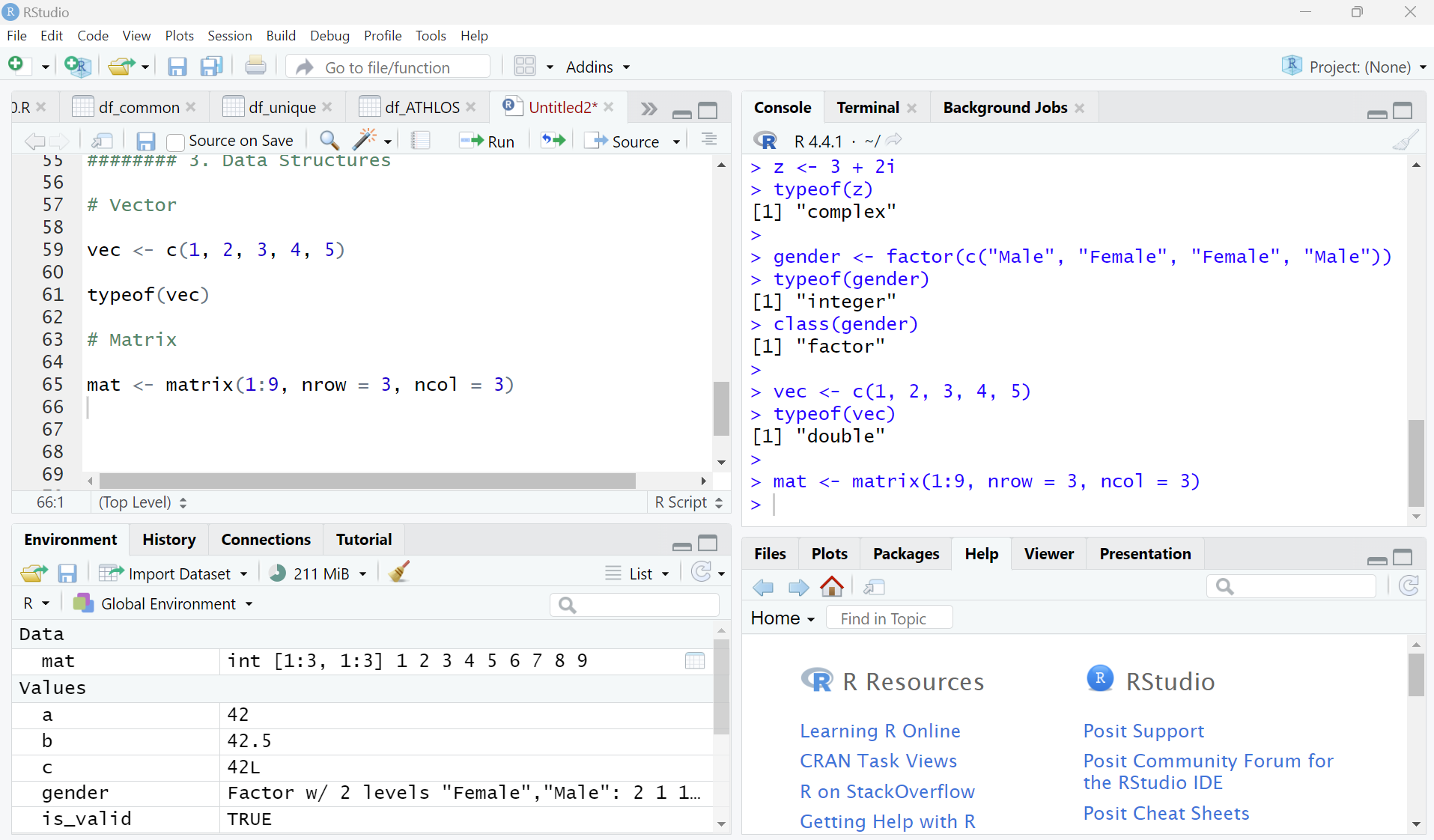 GEORGE MASON UNIVERSITY
18
Data Structures
Vector
Matrix
Array
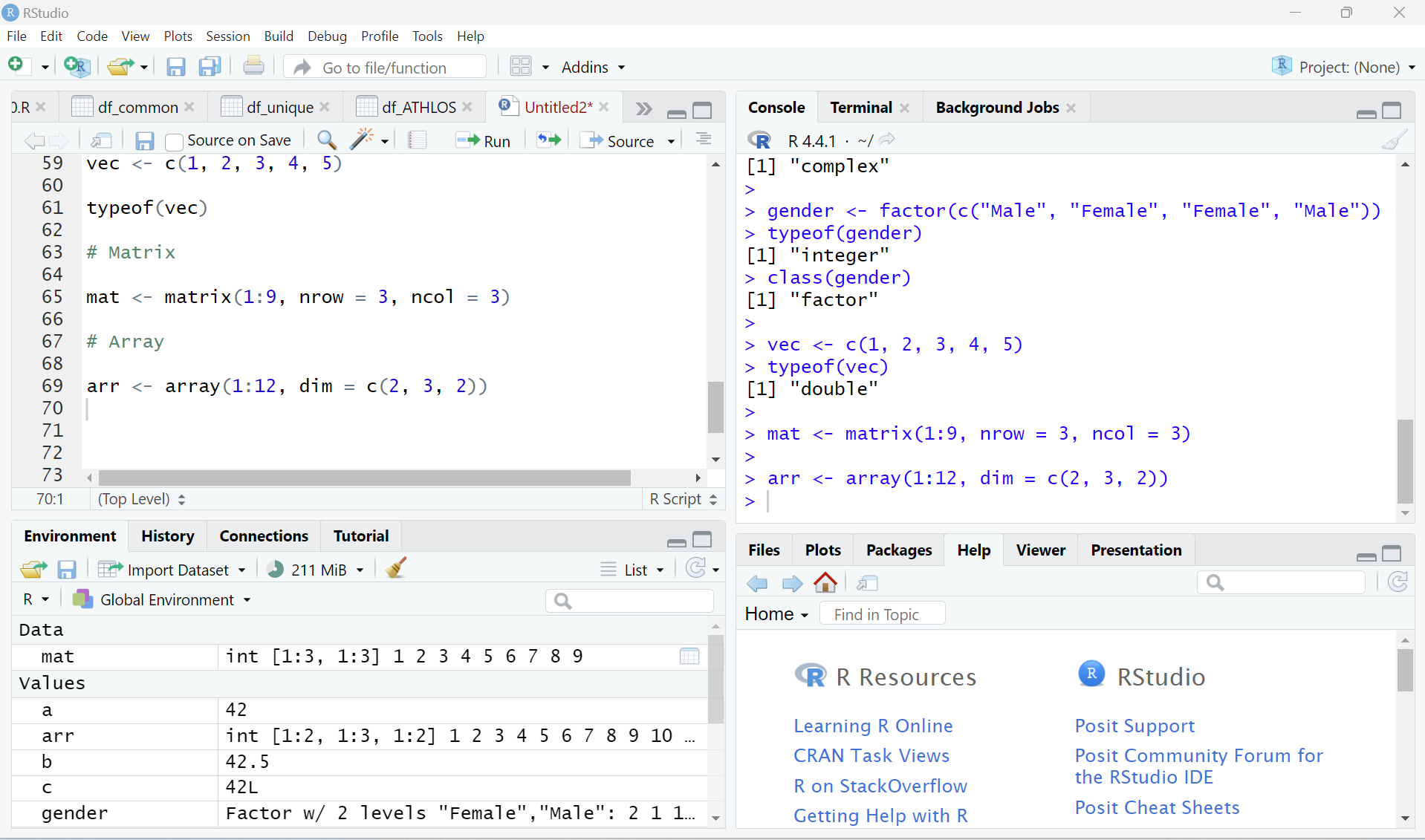 GEORGE MASON UNIVERSITY
19
Data Structures
Vector
Matrix
Array
List
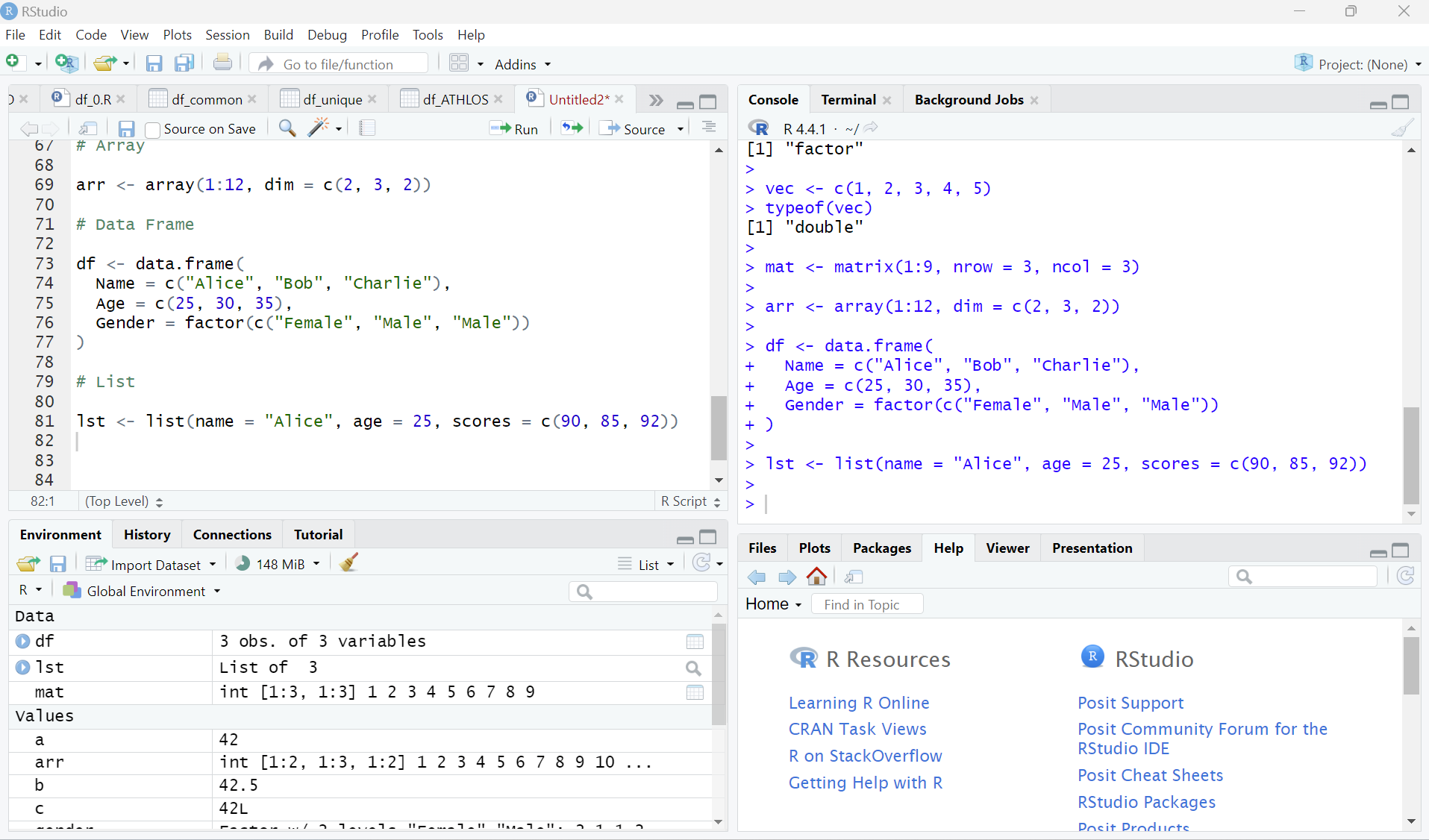 GEORGE MASON UNIVERSITY
20
Data Structures
Vector
Matrix
Array
List
Data Frame
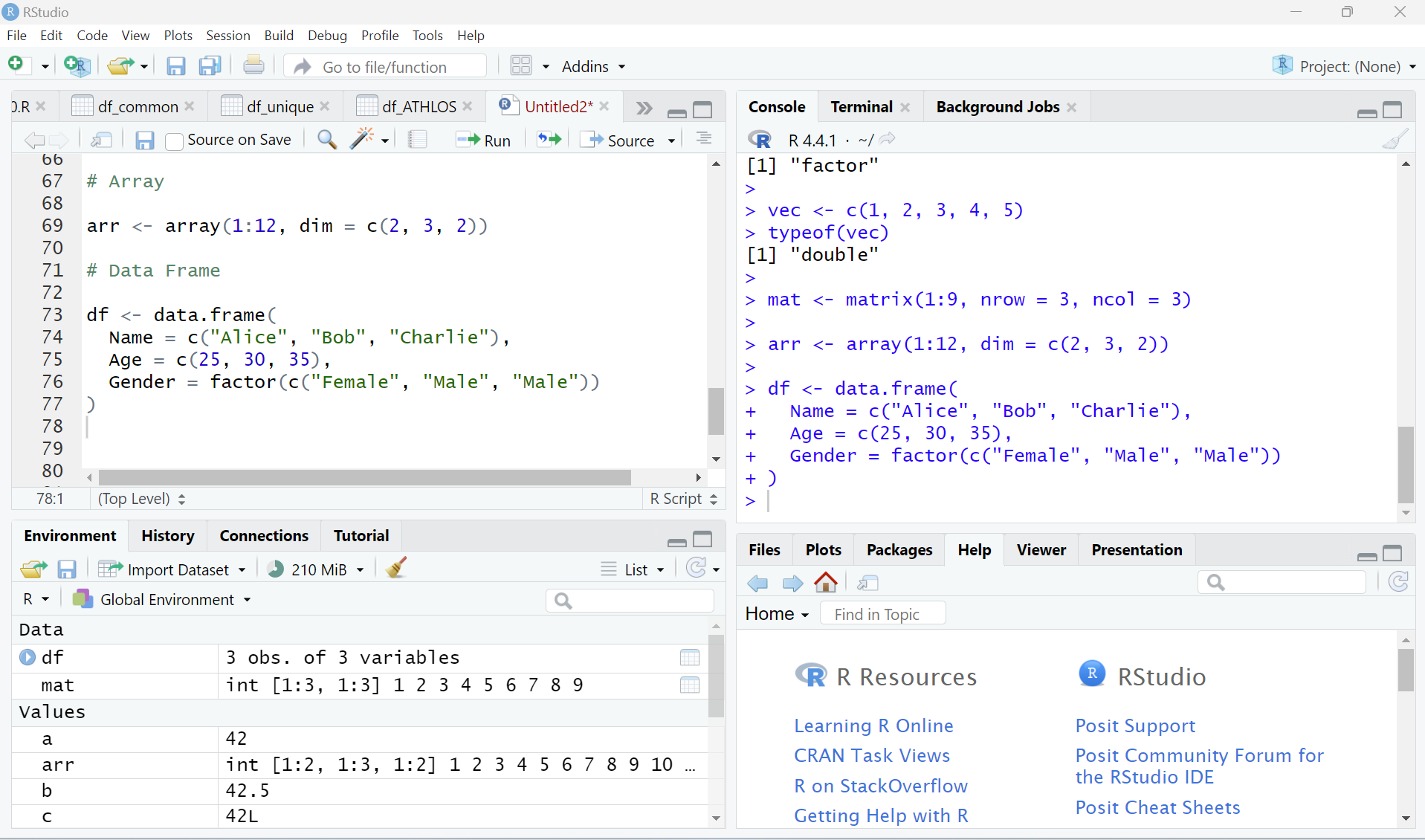 GEORGE MASON UNIVERSITY
21
Data Structures
Vector
Matrix
Array
List
Data Frame
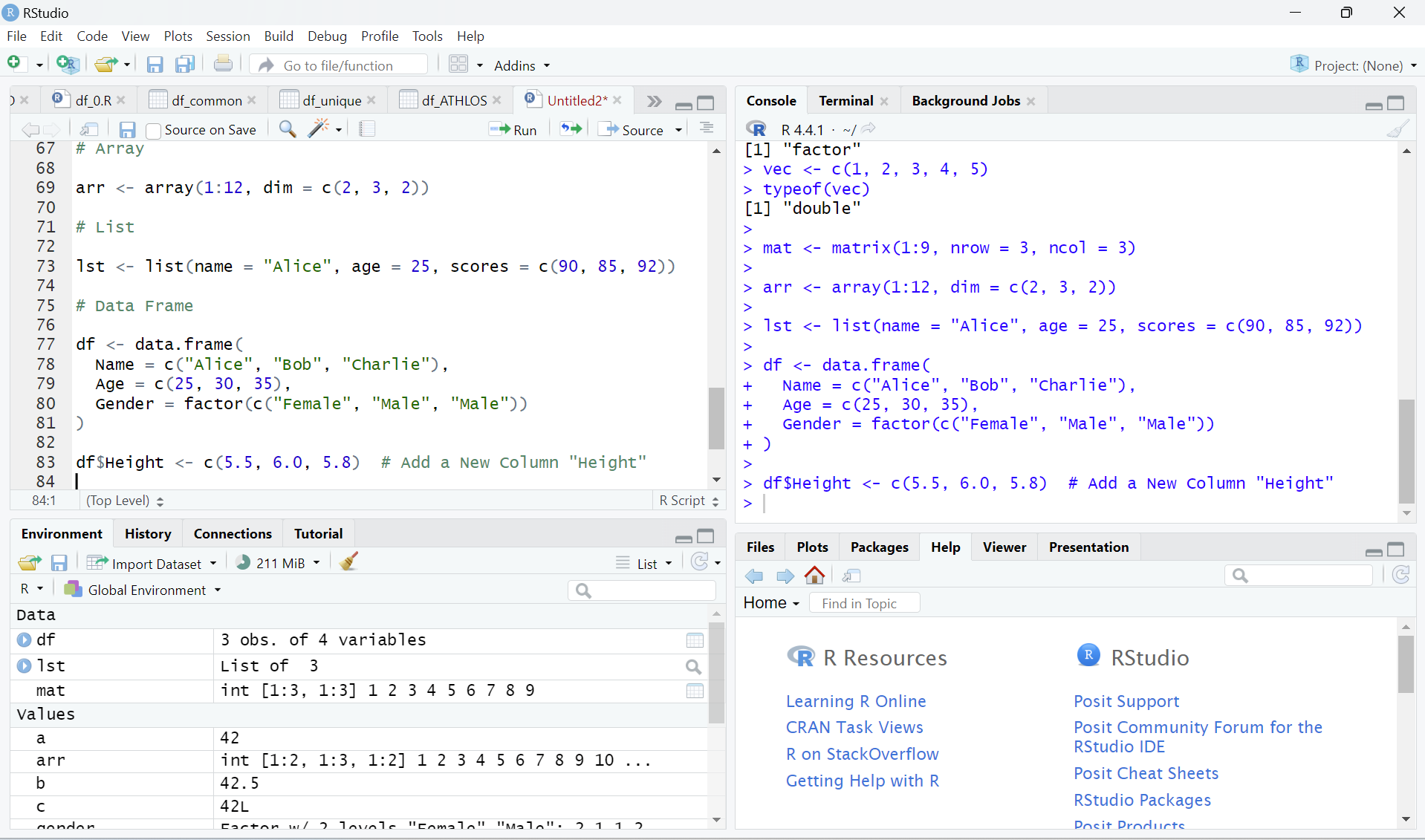 GEORGE MASON UNIVERSITY
22
Data Structures
Vector
Matrix
Array
List
Data Frame
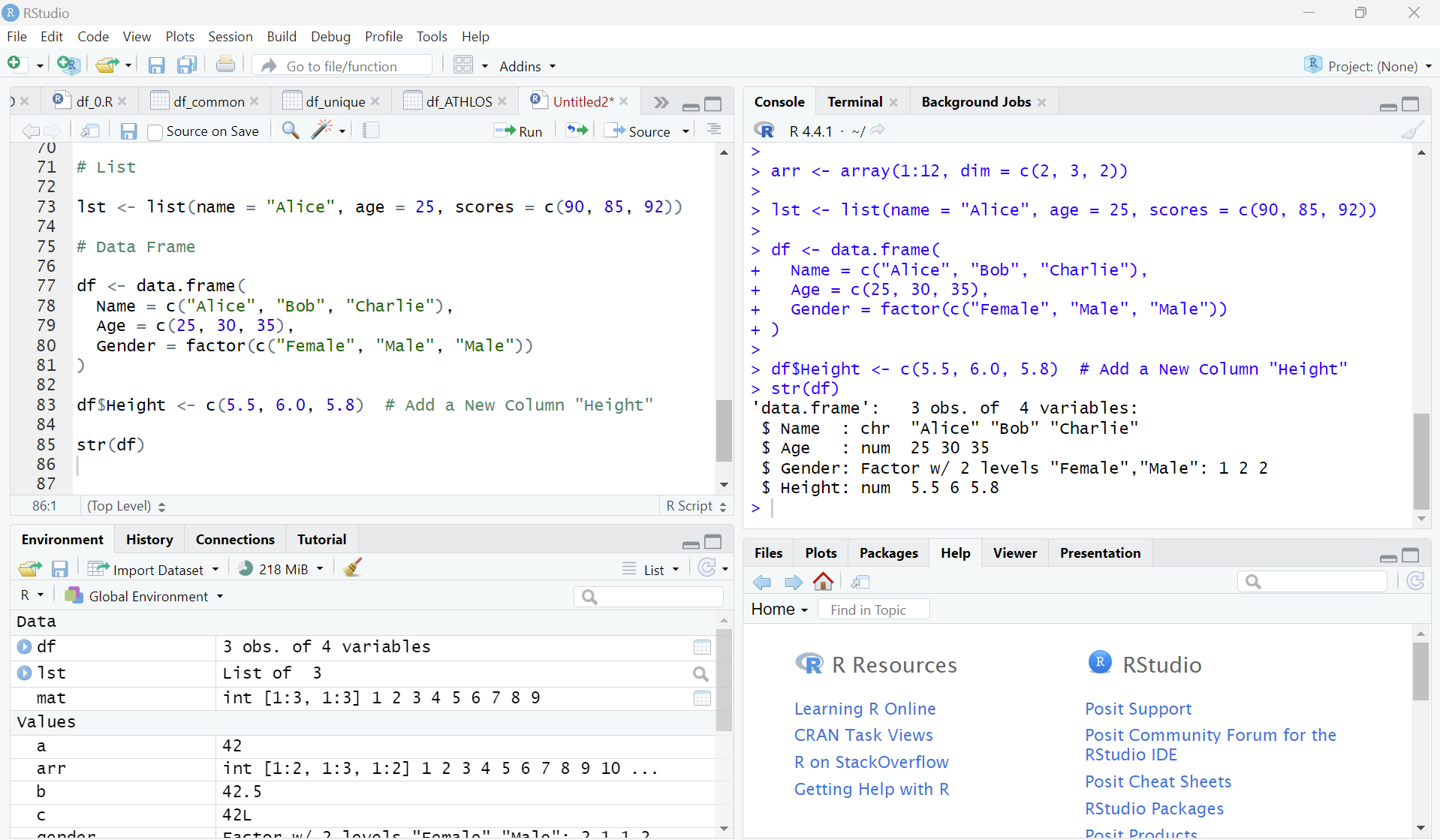 GEORGE MASON UNIVERSITY
23
Data Structures
Vector
Matrix
Array
List
Data Frame
Factor
GEORGE MASON UNIVERSITY
24
Thank You!